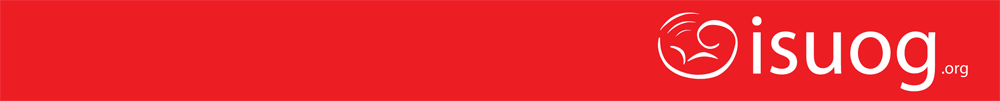 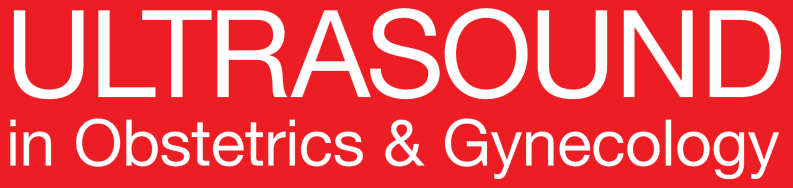 2017年6月：UOG文献俱乐部
孕11–13周先兆子痫多中心筛查中的孕妇因素和生物学指标: 与 NICE指南和ACOG建议的比较
N. O’Gorman, D. Wright, L.C. Poon, D.L. Rolnik, A. Syngelaki, M. De Alvarado, I.F. Carbone, V. Dutemeyer, M. Fiolna, A. Frick, N. Karagiotis, S. Mastrodima, C. De Paco Matallana, G. Papaioannou, A. Pazos, W. Plasencia, K.H. Nicolaides

Volume 49, Issue 6, Date: June (pages 756–760)
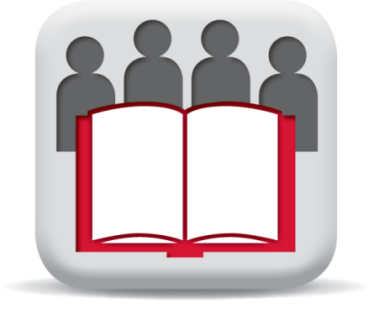 文献俱乐部幻灯片由Dr Fiona Brownfoot提供
(UOG学员编辑)
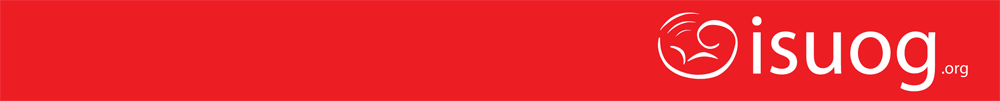 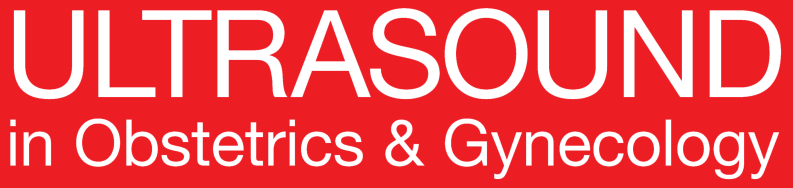 孕11–13周先兆子痫多中心筛查中的孕妇因素和生物学指标: 与 NICE指南和ACOG建议的比较
N. O‘Gorman et al., UOG 2017
介   绍
传统上，临床因素已被用于筛查病人发生先兆子痫（PE）的风险

最近，胎儿医学基金会（FMF）发明了一种筛查工具，利用孕妇危险因素、超声发现（子宫动脉搏动指数——UtA PI）和生物化学指标（妊娠相关血清蛋白A——PAPP-A）及胎盘生长因子(PlGF)来判断病人发生先兆子痫的风险

作者们比较了仅使用孕妇临床因素（根据NICE和ACOG指南）和使用FMF工具算法的准确性来证明哪种方法对先兆子痫具有更优越的阳性预测值
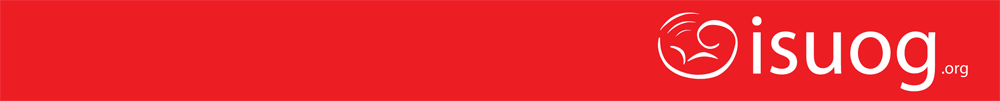 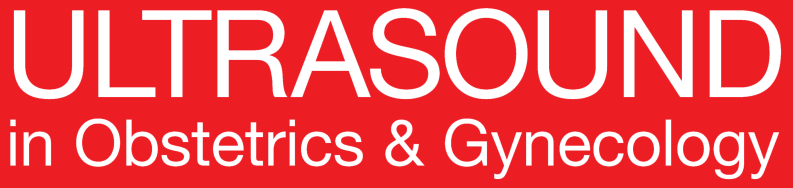 孕11–13周先兆子痫多中心筛查中的孕妇因素和生物学指标: 与 NICE指南和ACOG建议的比较
 N. O‘Gorman et al., UOG 2017
研 究 目 的
检查不同筛查工具（NICE指南，ACOG指南和FMF算法）预测先兆子痫的效能
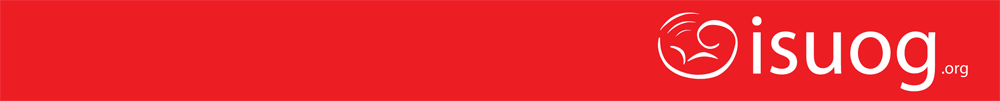 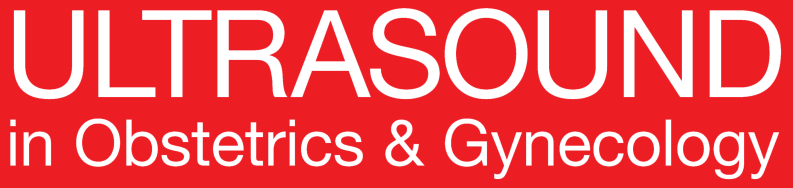 孕11–13周先兆子痫多中心筛查中的孕妇因素和生物学指标: 与 NICE指南和ACOG建议的比较
 N. O‘Gorman et al., UOG 2017
方        法
研究设计
前瞻性、非介入性、多中心研究 
设置
包括英国、西班牙、比利时、希腊和意大利在内的5个不同国家的12家产科医院（从2015年2月至9月）
参与者
入选:孕11-13+6周的单胎妊娠妇女预约常规孕检
排除: 未记录排除标准
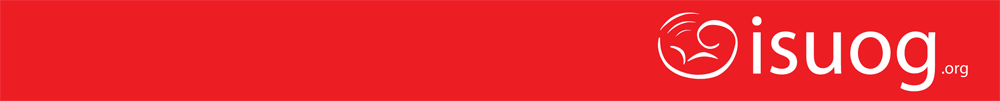 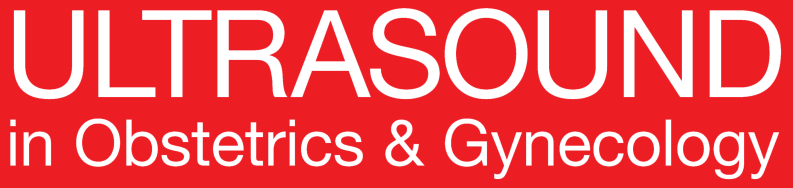 孕11–13周先兆子痫多中心筛查中的孕妇因素和生物学指标: 与 NICE指南和ACOG建议的比较
 N. O‘Gorman et al., UOG 2017
方  法
根据指南，判断为高危因素的参数有：
NICE指南	
一个或多个高危因素（推荐服用阿司匹林）：既往妊娠有高血压病史、慢性肾脏病、自身免疫性疾病、糖尿病或慢性高血压
两个及以上中危因素 （推荐服用阿司匹林）：初次妊娠、年龄≥40岁，应将怀孕间隔> 10 年， 身体质量指数（BMI）在首次产检≥35 kg/m2 或有先兆子痫家族史
ACOG指南 
危险因素：包括未成年人、年龄>40岁、体重指数≥30kg/m2、体外受精、先兆子痫怀孕史，先兆子痫家族史、慢性高血压、慢性肾脏疾病、糖尿病、系统性红斑狼疮或血栓形成。 
有2次或以上先兆子痫病史或因先兆子痫需要在孕34周前结束妊娠的妇女，应继续使用阿司匹林
FMF指南 
产妇因素：平均动脉压（MAP），UtA-PI，血清PAPP-A和PlGF
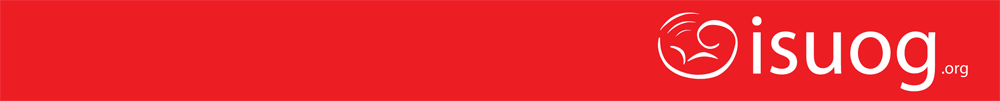 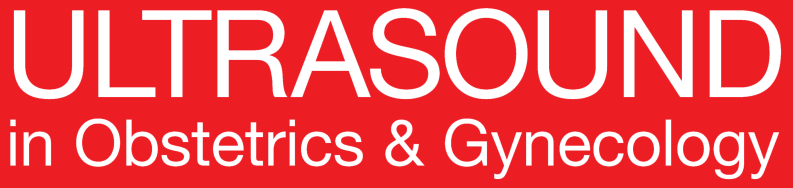 孕11–13周先兆子痫多中心筛查中的孕妇因素和生物学指标: 与 NICE指南和ACOG建议的比较
N. O‘Gorman et al., UOG 2017
方  法
收集数据                                                                                                                                                                                                                                                                                                                                                                                                                                                                                                                                                                                                                                                                                                                                                                                                                                                                                                                                                                                                                                                                                                                                                                                                                                                                                                                                                                                                                                                                                                                                                                                                                                                                                                                                                                                                                                                                                                                                                                                                                                                                                                                                                                                                                                                                                                                                                                                                                                                                                                                                                                                                                                                                                                                                                                                                                                                                                                                                                                                                                                                                                                                                                                                                                                                                                                                                                                     
产妇因素在预约访视时收集，并测量MAP、UtA-PI、血清PAPP-A和PlGF，以此来使用NICE指南、ACOG指南和FMF算法来确定先兆子痫的风险。 
结果
结果测量是根据国际妊娠高血压研究协会的定义的子痫前期诊断。
亚组分析完成评估子痫前期的在<32周、<37周、≥37周的发生率 
统计学分析
使用统计软件包R做数据分析。
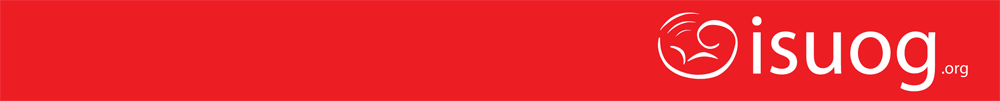 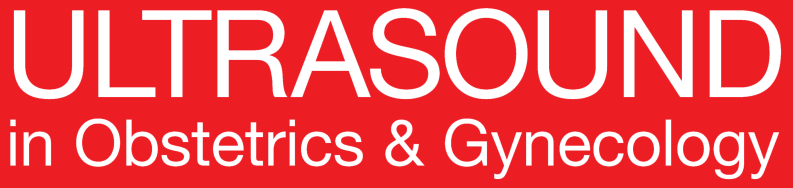 孕11–13周先兆子痫多中心筛查中的孕妇因素和生物学指标: 与 NICE指南和ACOG建议的比较
 N. O‘Gorman et al., UOG 2017
结        果
基线数据
8775名妇女被纳入研究
共有239名妇女（约2.7%）发展为先兆子痫
其中17人（约0.2%）< 32周，59人（约0.7%） < 37周，180人（约2.1%） ≥ 37周 

主要结果
检出率：10% 假阳性率，有先兆子痫者在32周前分娩: FMF算法：100%；NICE指南：41% 

检出率：10% 假阳性率，有先兆子痫者在37周前分娩： FMF算法：80%；NICE指南：39%  

检出率：10% 假阳性率，有先兆子痫者在37周后分娩： FMF算法：43%；NICE指南: 34%
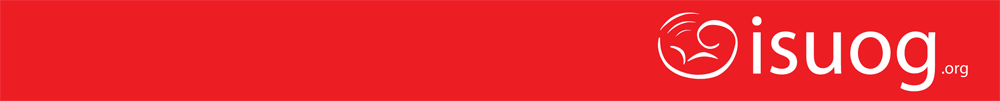 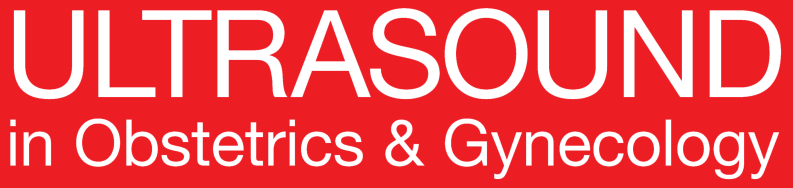 孕11–13周先兆子痫多中心筛查中的孕妇因素和生物学指标: 与 NICE指南和ACOG建议的比较
 N. O‘Gorman et al., UOG 2017
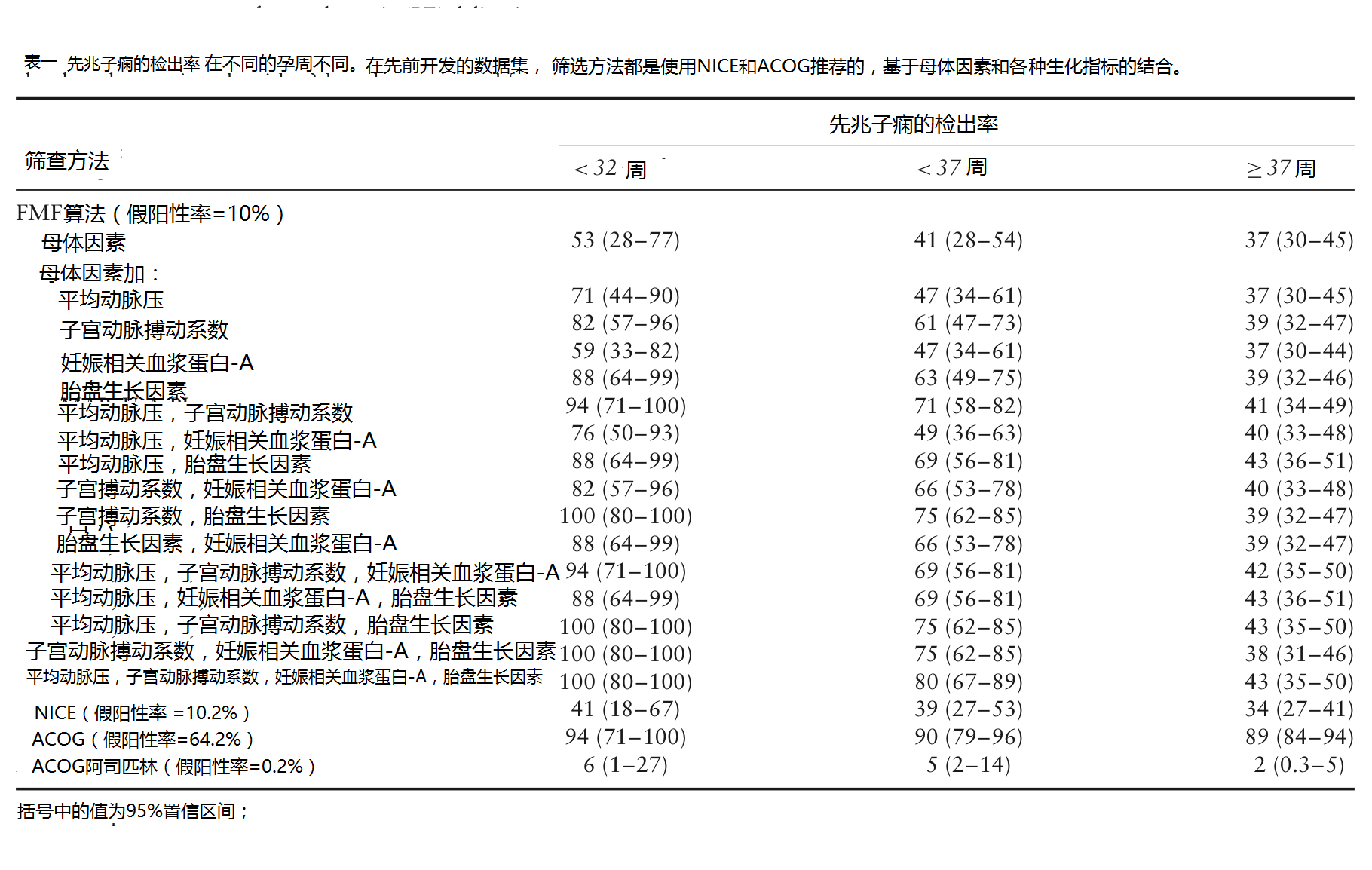 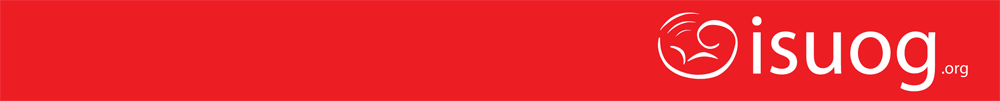 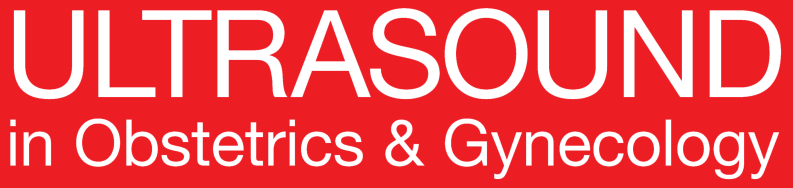 孕11–13周先兆子痫多中心筛查中的孕妇因素和生物学指标: 与 NICE指南和ACOG建议的比较
 N. O‘Gorman et al., UOG 2017
结        果
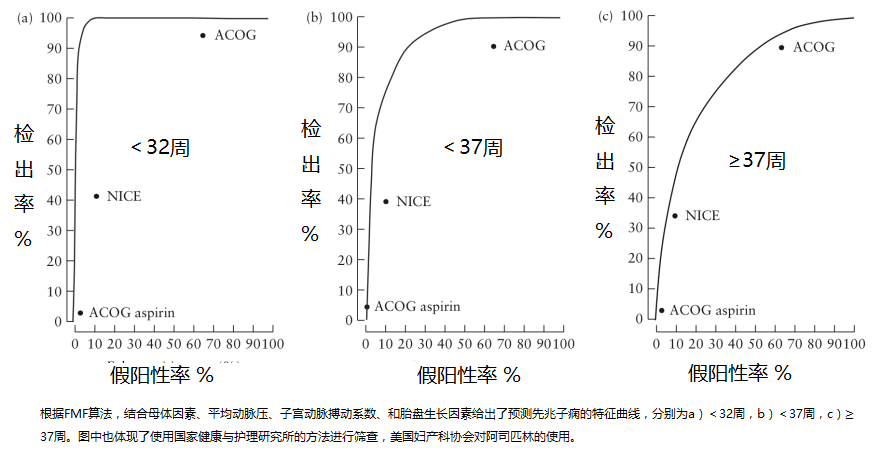 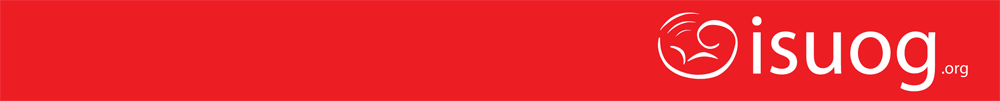 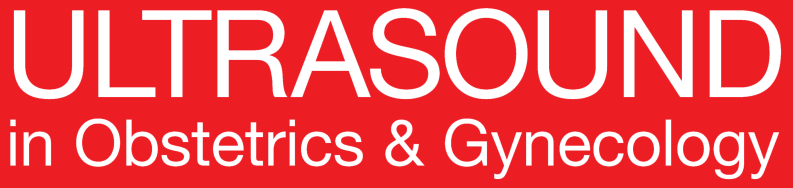 孕11–13周先兆子痫多中心筛查中的孕妇因素和生物学指标: 与 NICE指南和ACOG建议的比较
 N. O‘Gorman et al., UOG 2017
讨   论
发现
与NICE和ACOG倡导的方法相比，使用产妇因素：MAP、UtA-PI、PAPP-A和PlGF的组合的FMF算法的表现具有较高的PE检测率。

研究局限 
在这个人群中先兆子痫的发生率低，导致结果筛选获得了较广的置信区间。
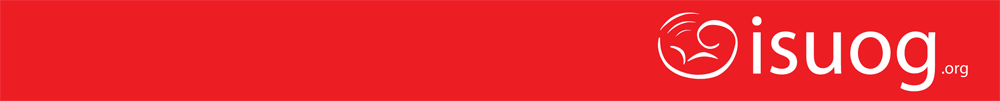 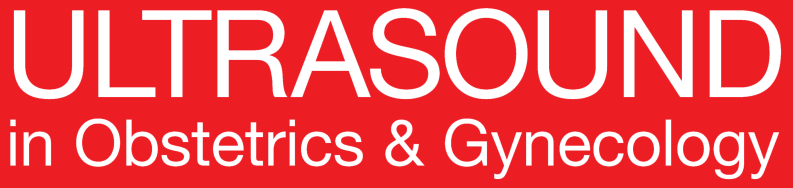 孕11–13周先兆子痫多中心筛查中的孕妇因素和生物学指标: 与 NICE指南和ACOG建议的比较
 N. O‘Gorman et al., UOG 2017
讨    论
实践意义
相比NICE指南或ACOG指南，FMF算法在识别更多的处于危险因素中的孕妇上具有优势；
可以开始服用阿司匹林以降低先兆子痫的风险；
根据FMF算法和NICE指南，有10%的孕妇将要使用阿司匹林，如果选择是基于FMF算法的高危人群，那么这些孕妇中将会有75%会发生早产先兆子痫，如果选择是基于NICE指南，这个数字将会是39%。
根据ACOG的推荐，0.2%的人口应使用阿司匹林，但只有5%的早产先兆子痫患者能从中受益。
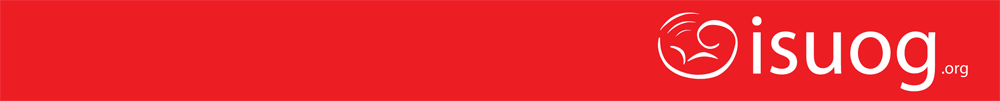 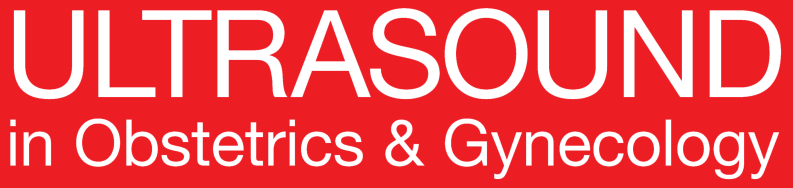 孕11–13周先兆子痫多中心筛查中的孕妇因素和生物学指标: 与 NICE指南和ACOG建议的比较
 N. O‘Gorman et al., UOG 2017
结        论
与目前的NICE和ACOG指南相比，使用FMF算法导致PE风险较高的患者的检测率较高。
未   来   展   望
需要确定一个更敏感的筛选测试，以确定哪些患者处于PE风险 - 特别是在足月后 - 以便在早孕期间开始预防性治疗。
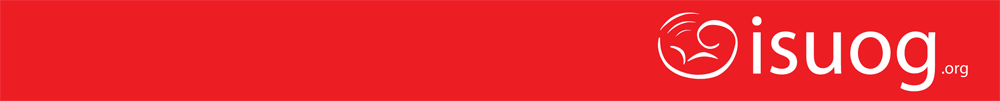 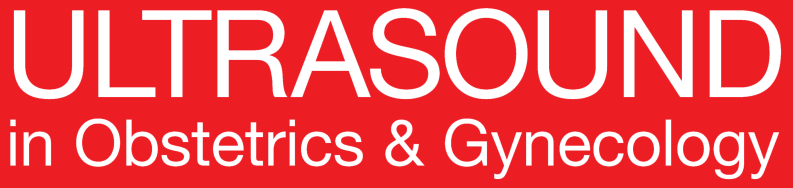 孕11–13周先兆子痫多中心筛查中的孕妇因素和生物学指标: 与 NICE指南和ACOG建议的比较
 N. O‘Gorman et al., UOG 2017
讨论要点
为什么按照ACOG或NICE的建议进行常规风险评估，表现不佳？
相比足月先兆子痫，为什么FMF算法会对早发先兆子痫更敏感？
UtA多普勒、PAPP-A、PIGF和血压是胎盘发育或母体心血管状态的标志物吗？
为什么所有的预测模型在足月先兆子痫预测中表现同样差（或好）？
你所在医院使用何种算法做风险评估？
那种算法可以用来决定是否使用阿司匹林？